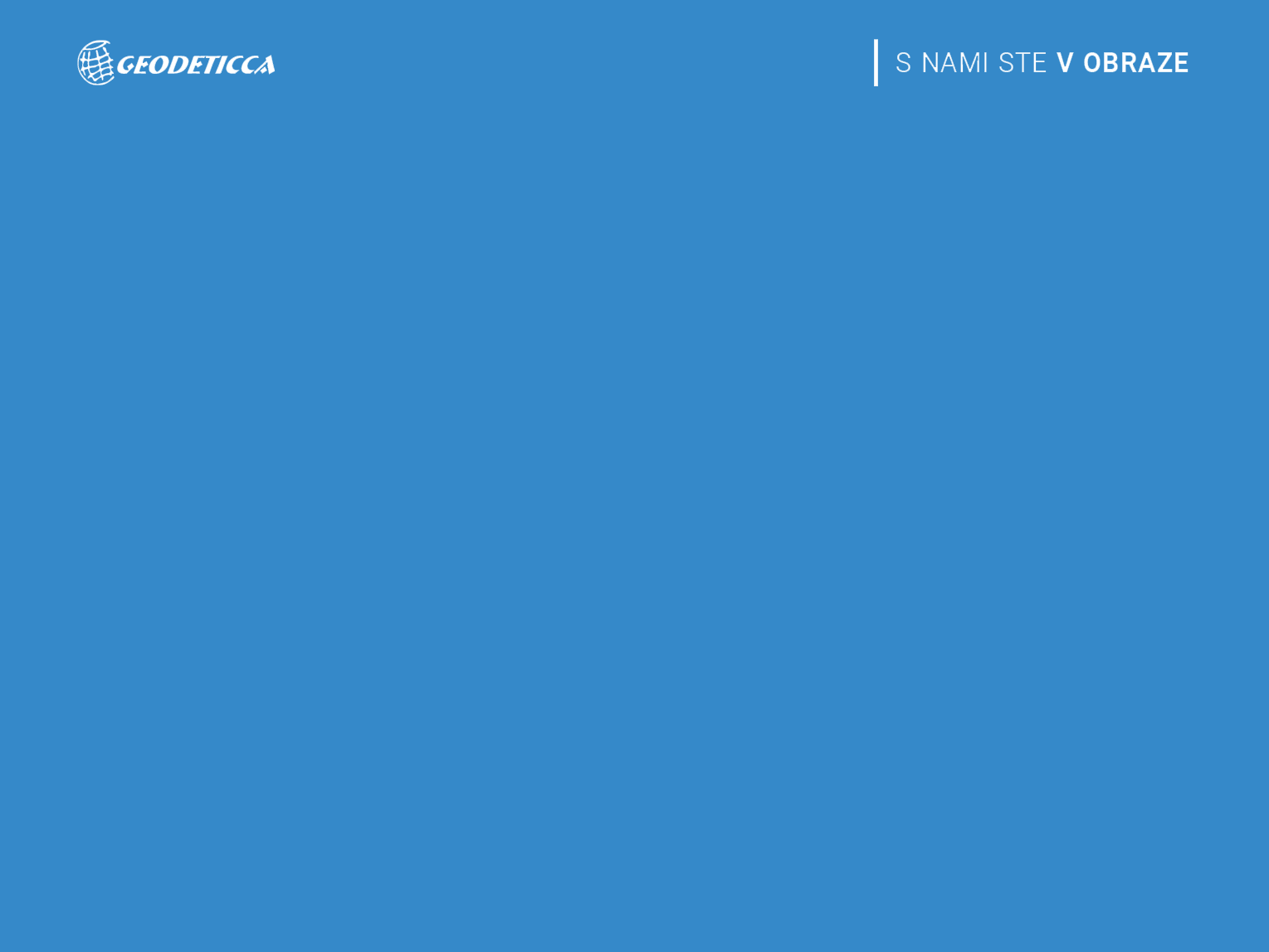 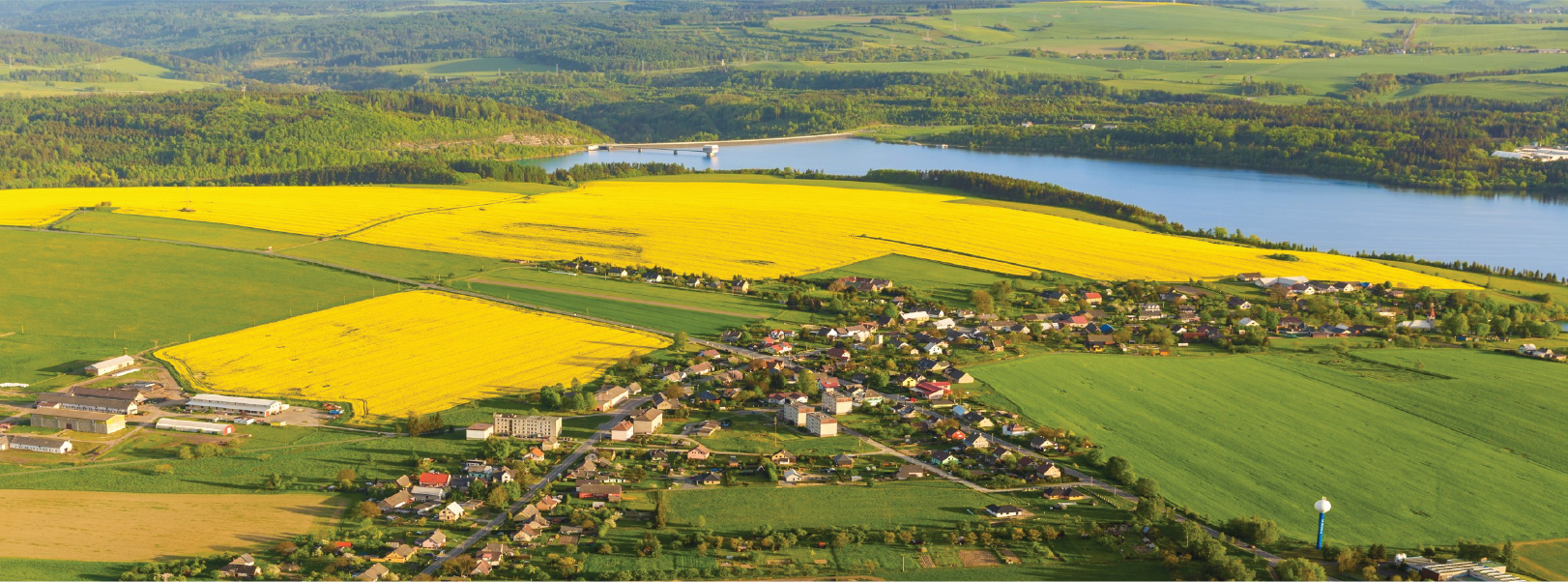 Juraj MALEGA	            APUMS 31.3.2017
S NAMI STE V OBRAZE
ODBORNOSŤ V OBLASTI
GEODÉZIE
GEODÁT
ANALÝZY
GEOINFORMAČNÝCH SYSTÉMOV
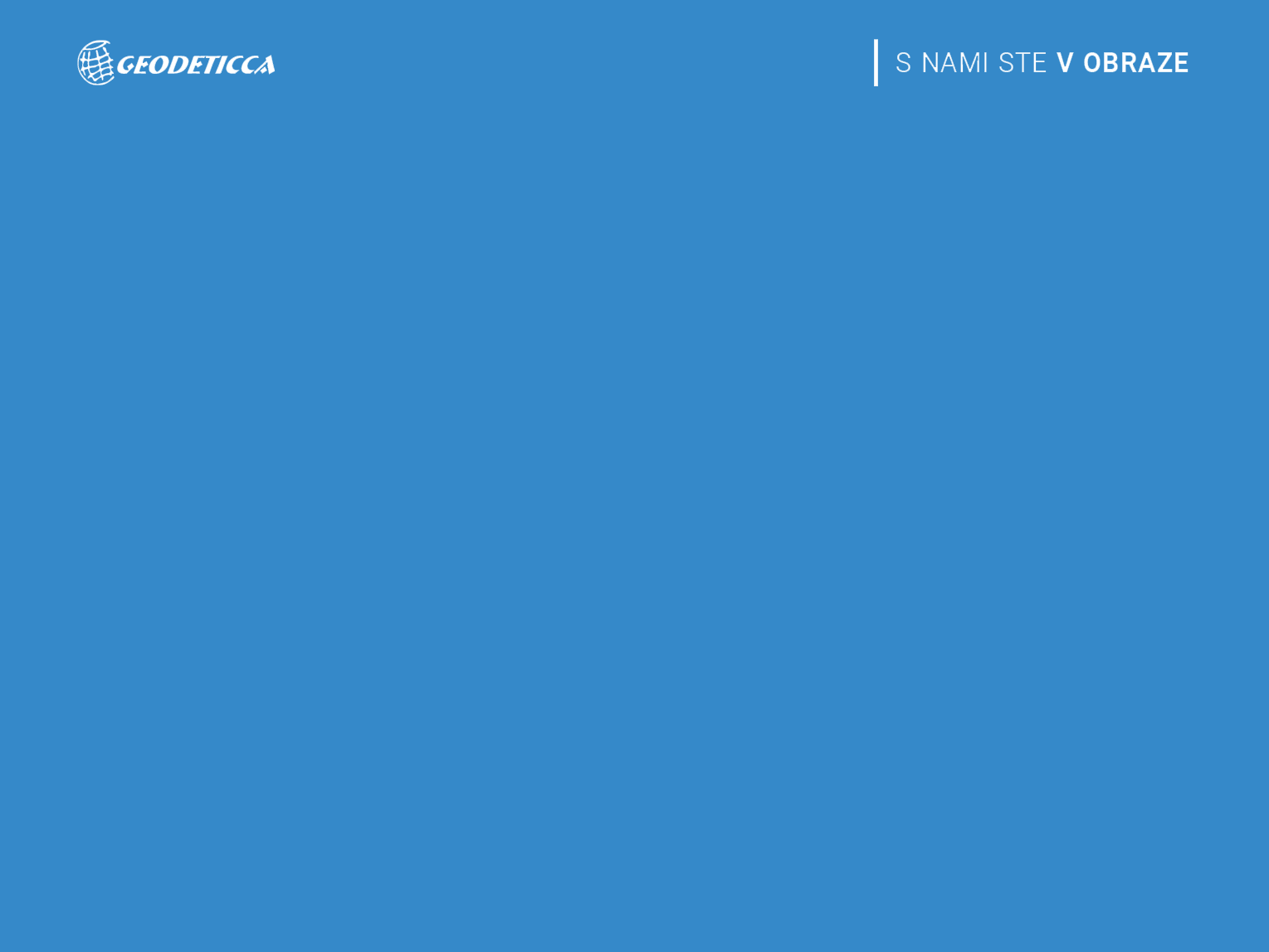 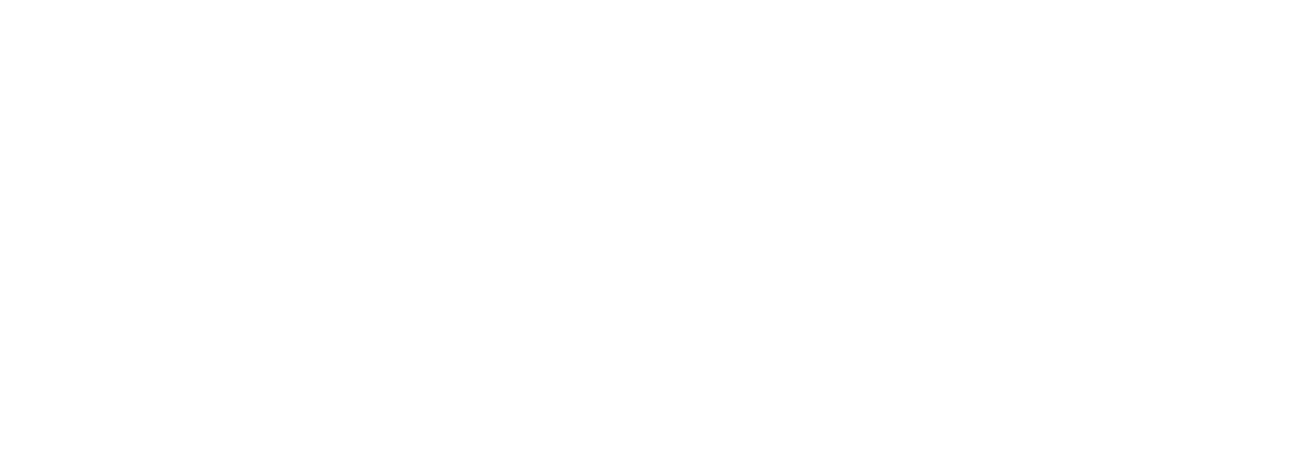 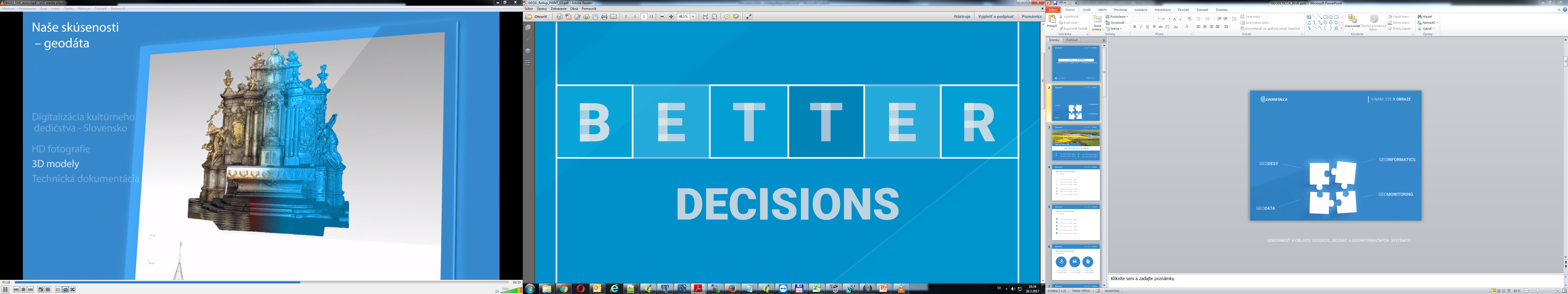 DECISIONS
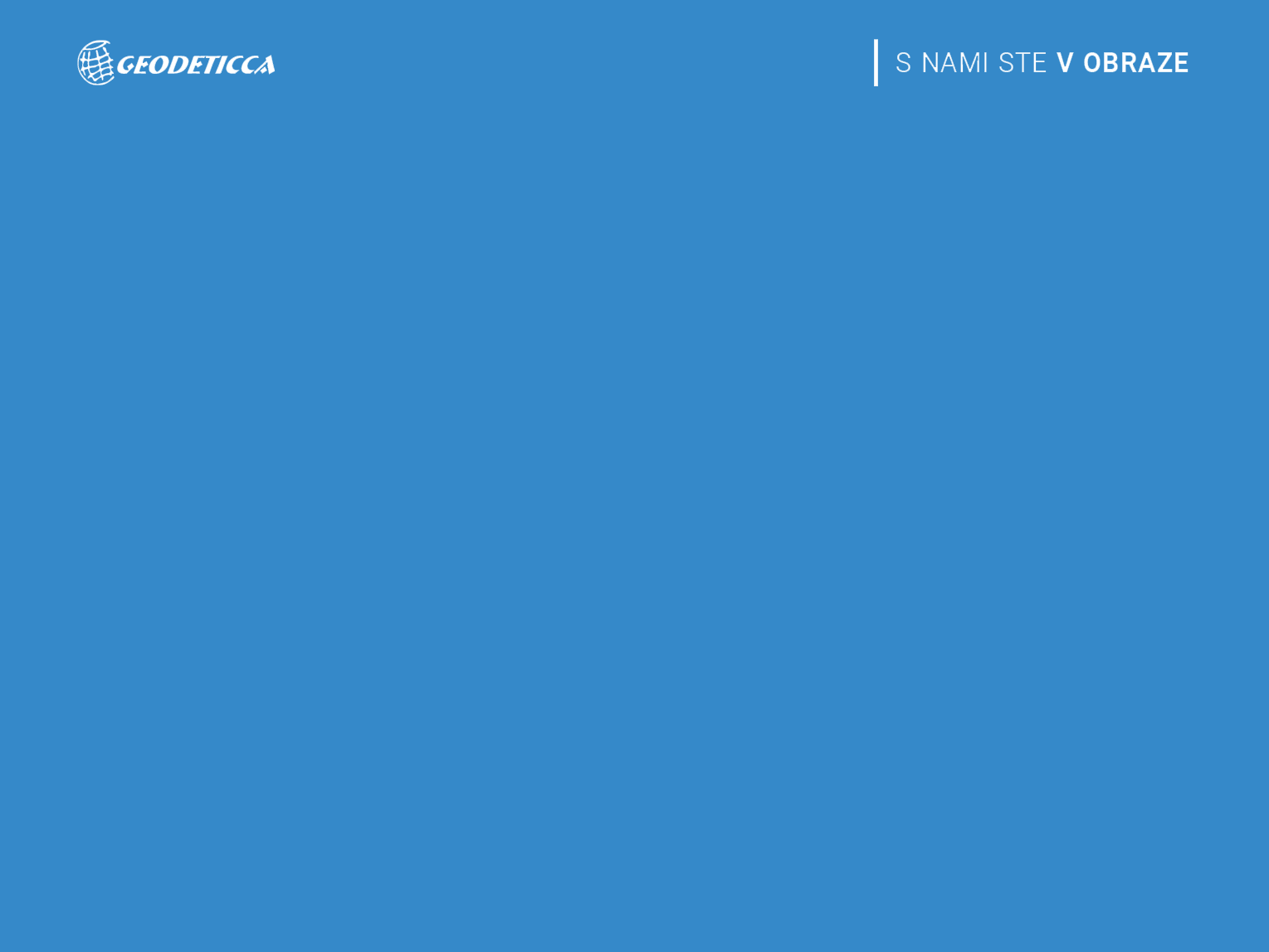 GEODÁTA
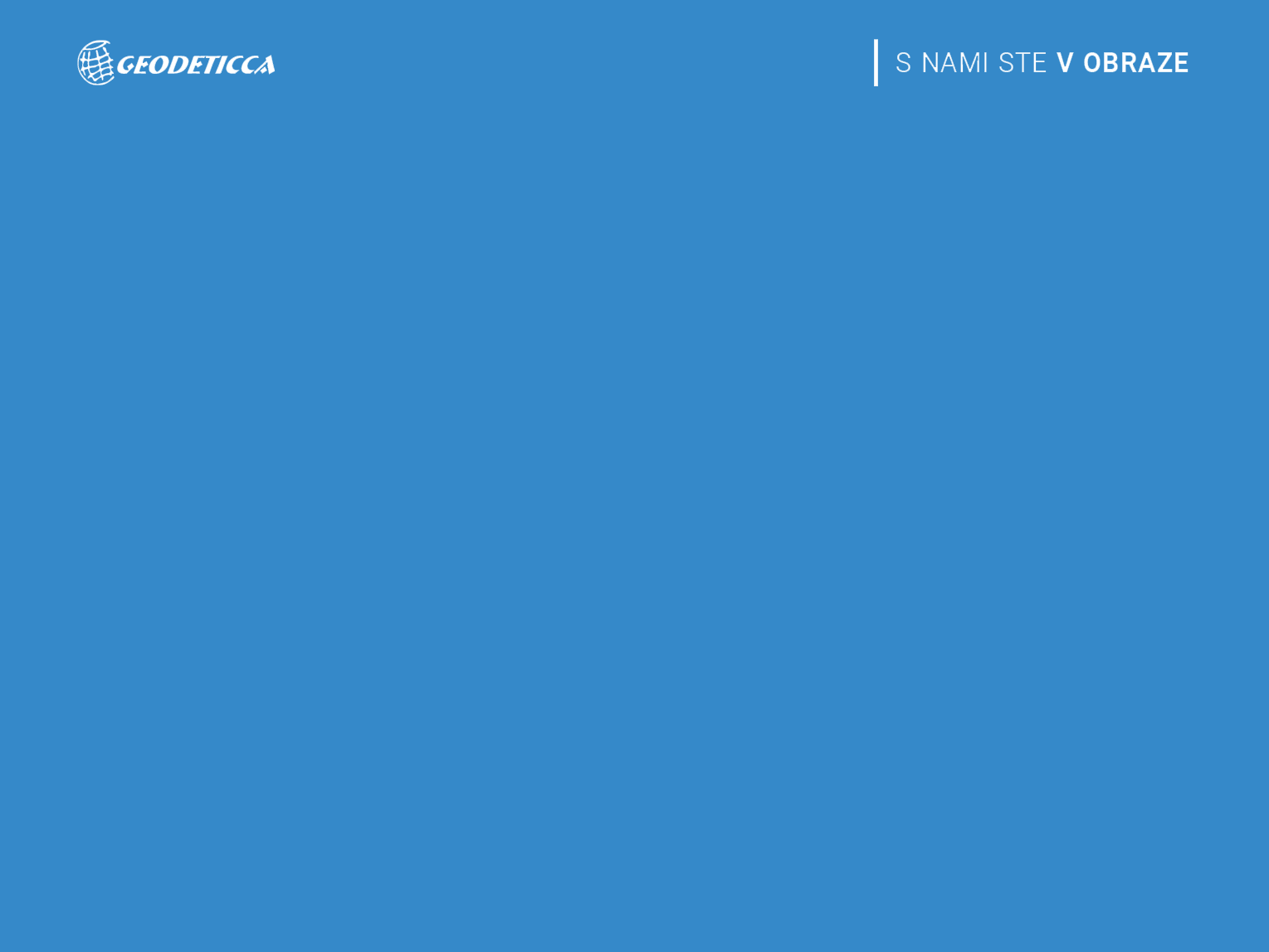 GEODÁTA
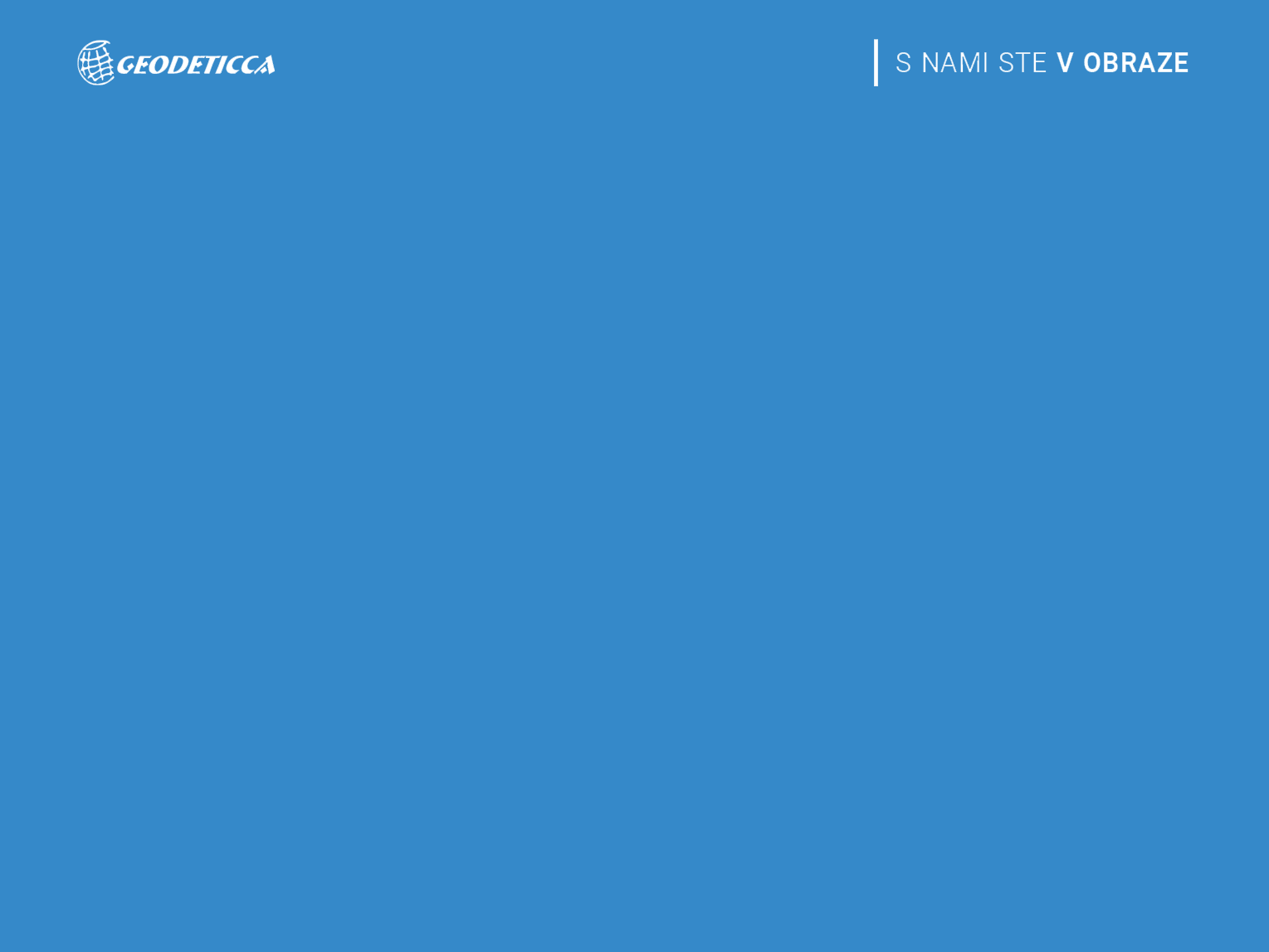 GEOINFORMAČNÉ SYSTÉMY
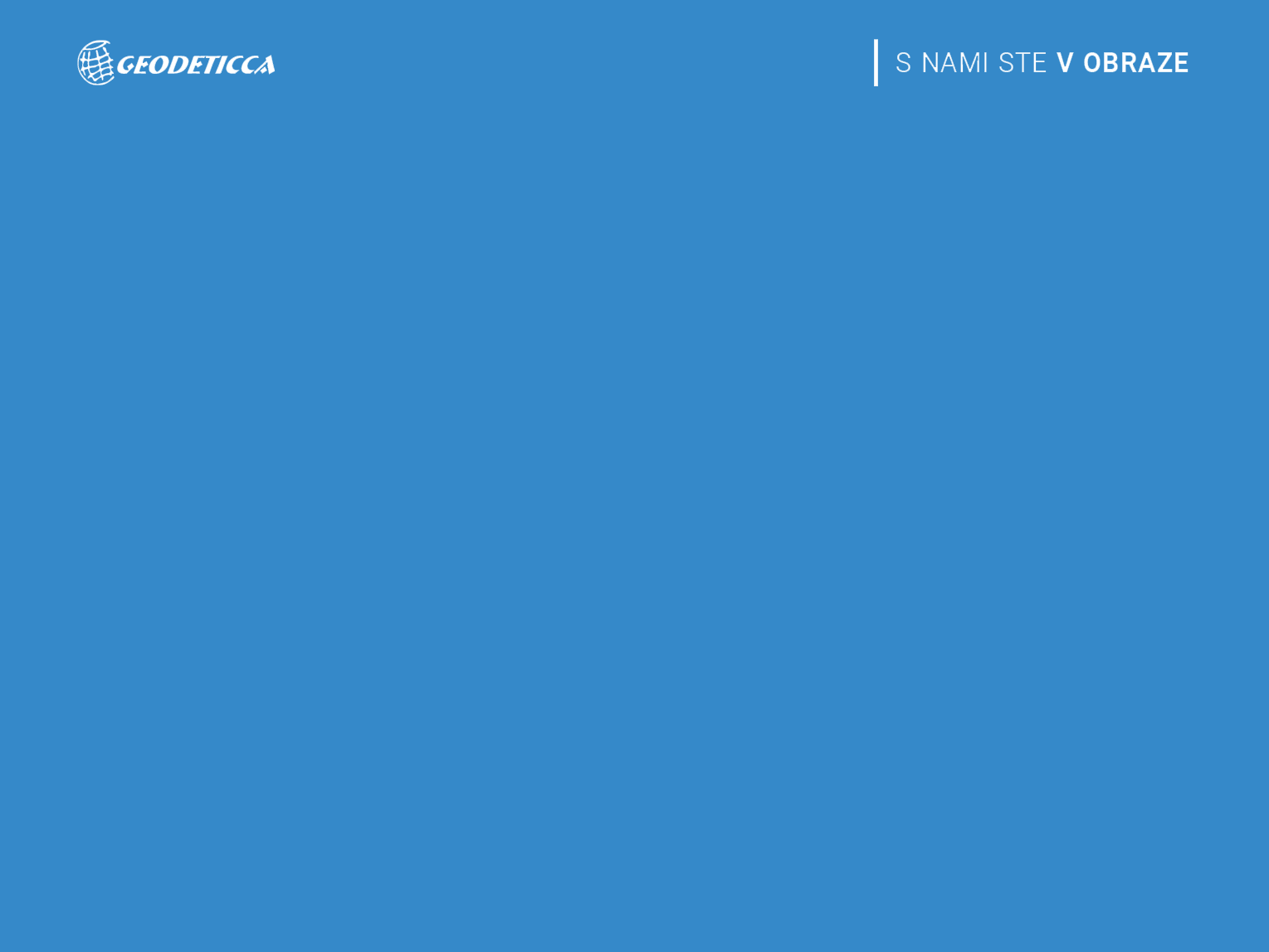 GRAFIKA
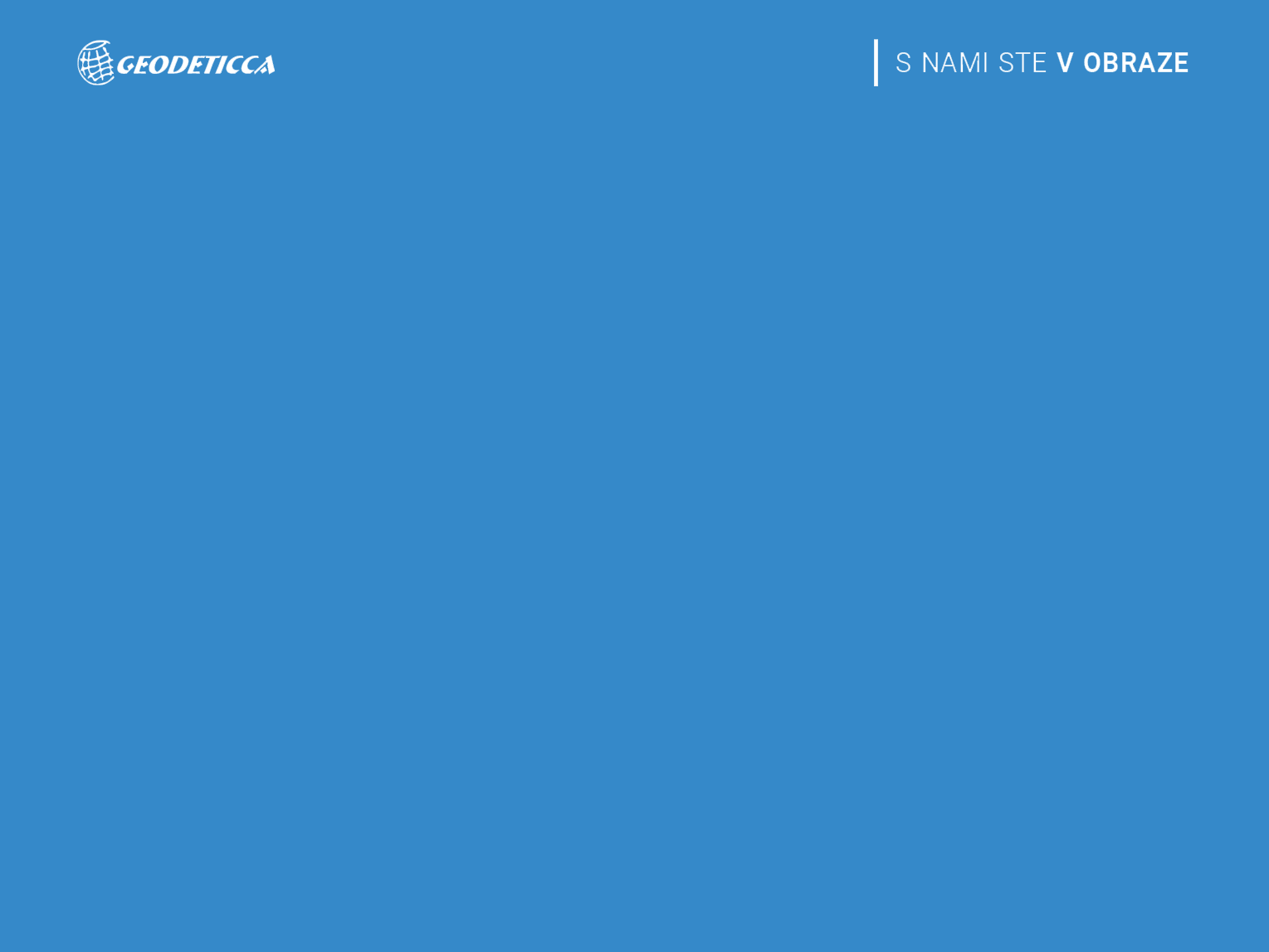 DANE Z NEHNUTEĽNOSTÍ
VYPOČÍTANÉ NA ZÁKLADE REALITY
VNÚTORNÝ GEOAUDIT
PODROBNÁ ANALÝZA INTERNÝCH POTRIEB
GIS ANALYTIKA
ŠIROKÉ SÚVISLOSTI VO VAŠOM ÚZEMÍ
ANALÝZY
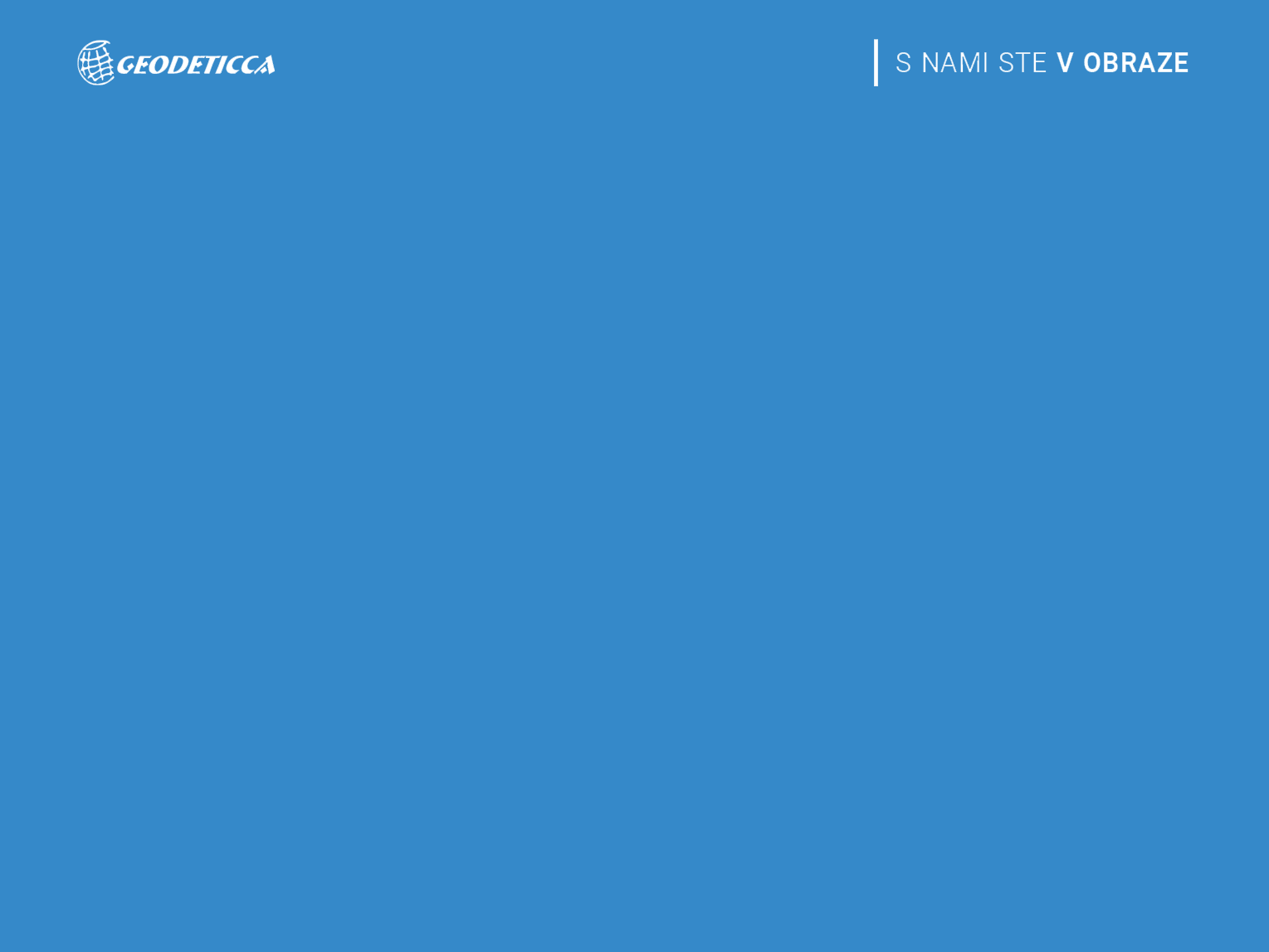 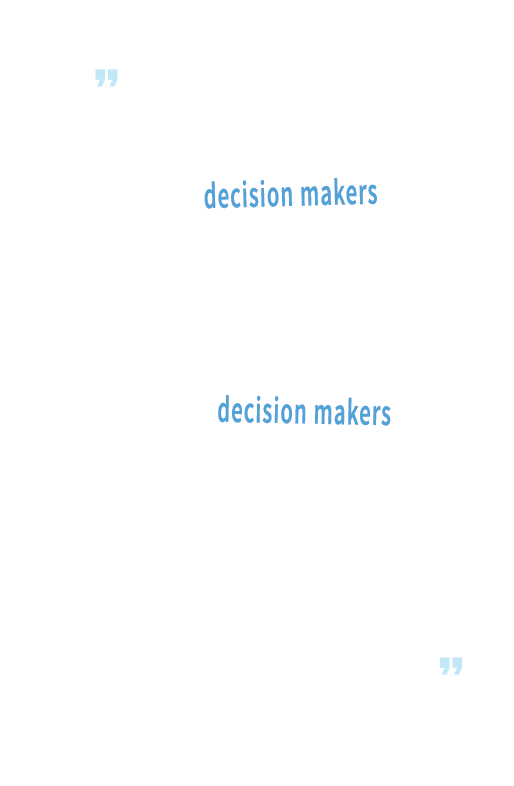 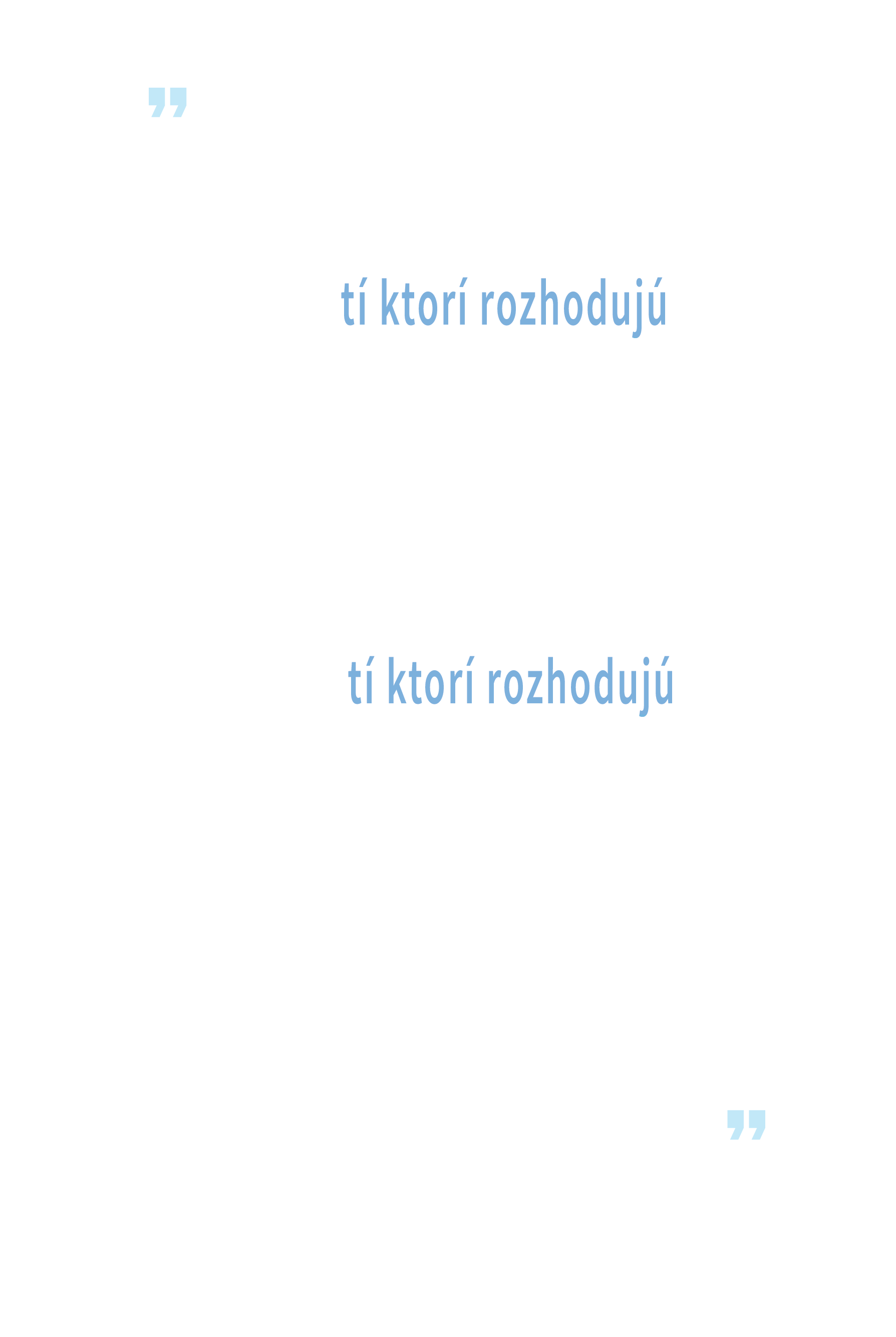 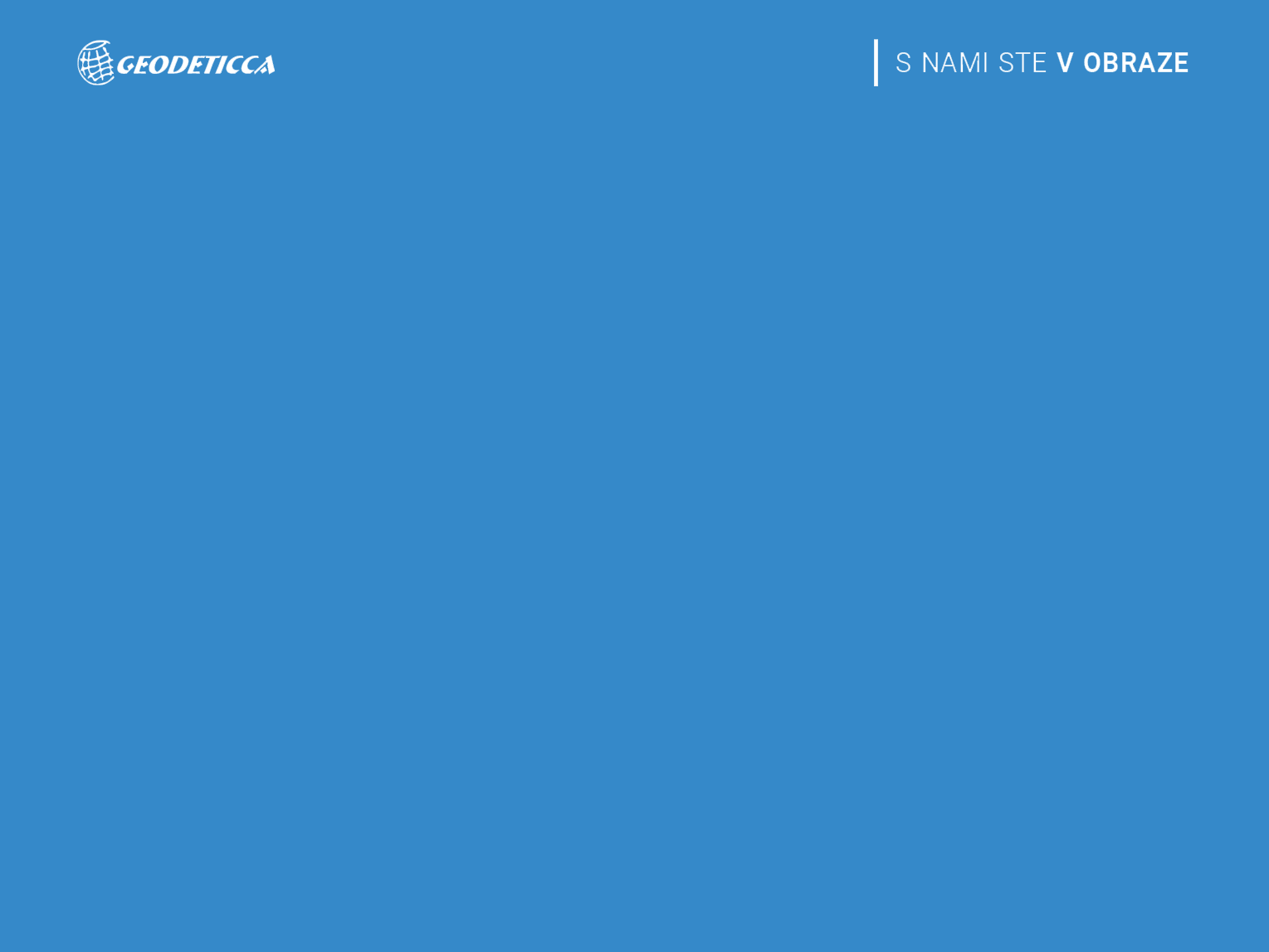 ĎAKUJEM ZA POZORNOSŤ
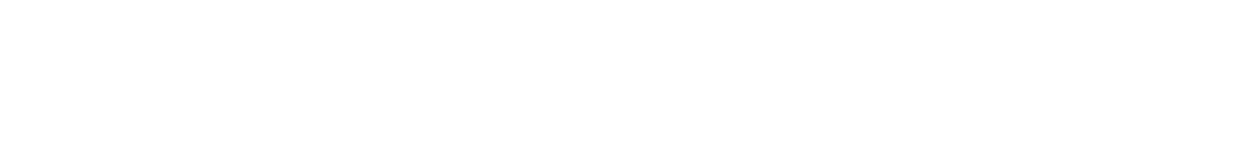